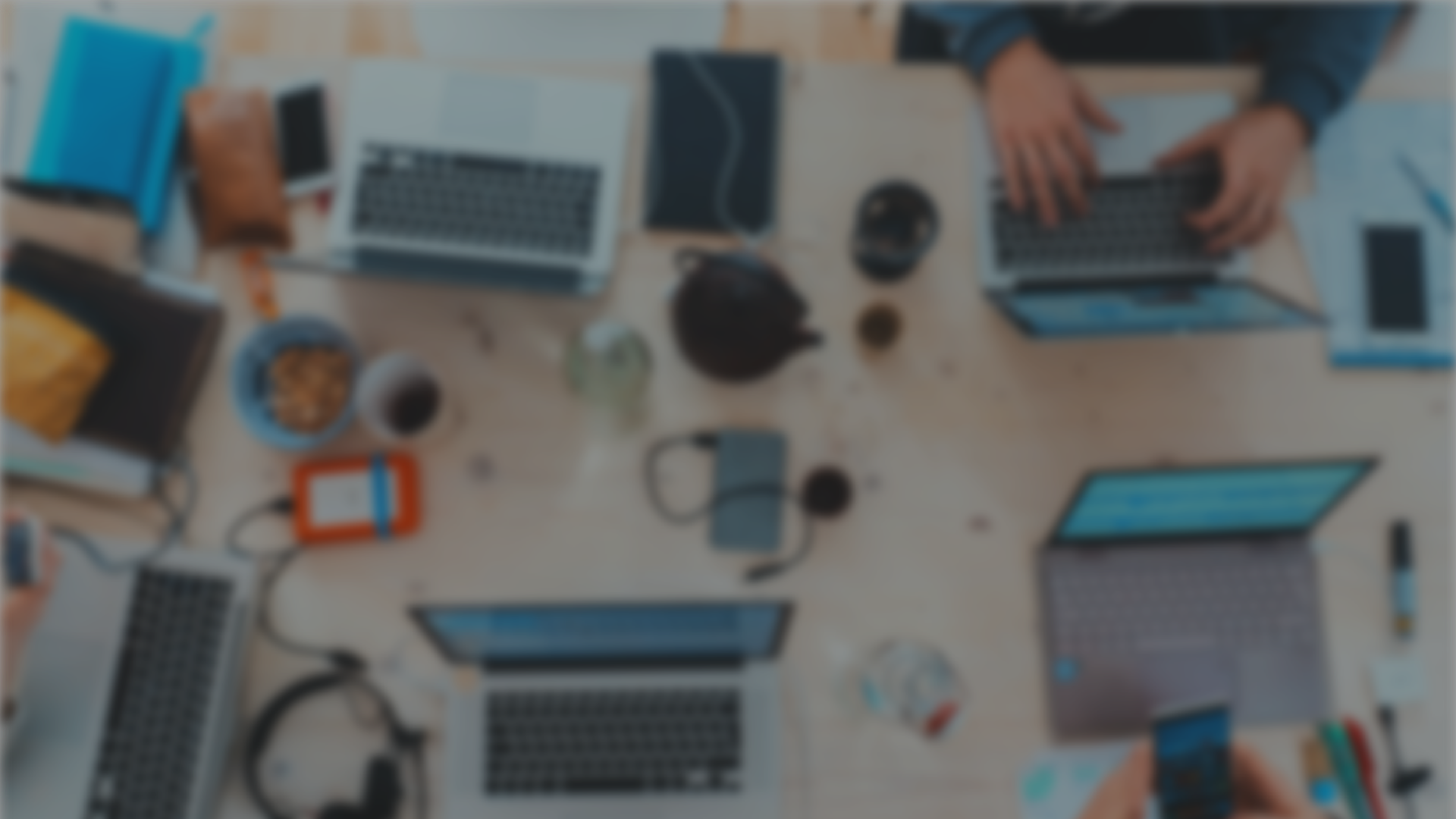 Sprint 32Show and Tell22/05/2024
C Squad
Digital Team
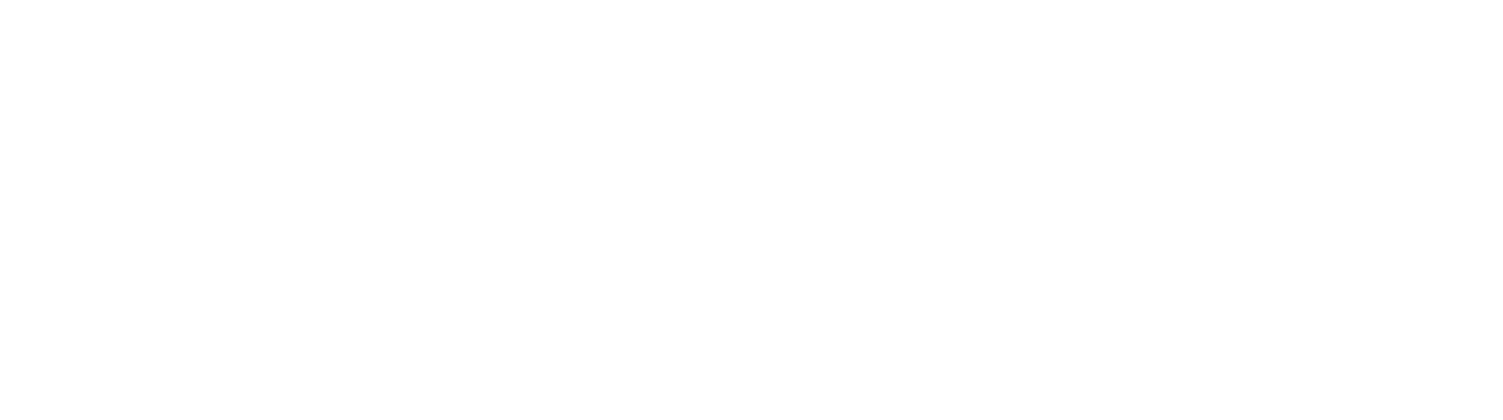 Sprint 32
Sprint goals
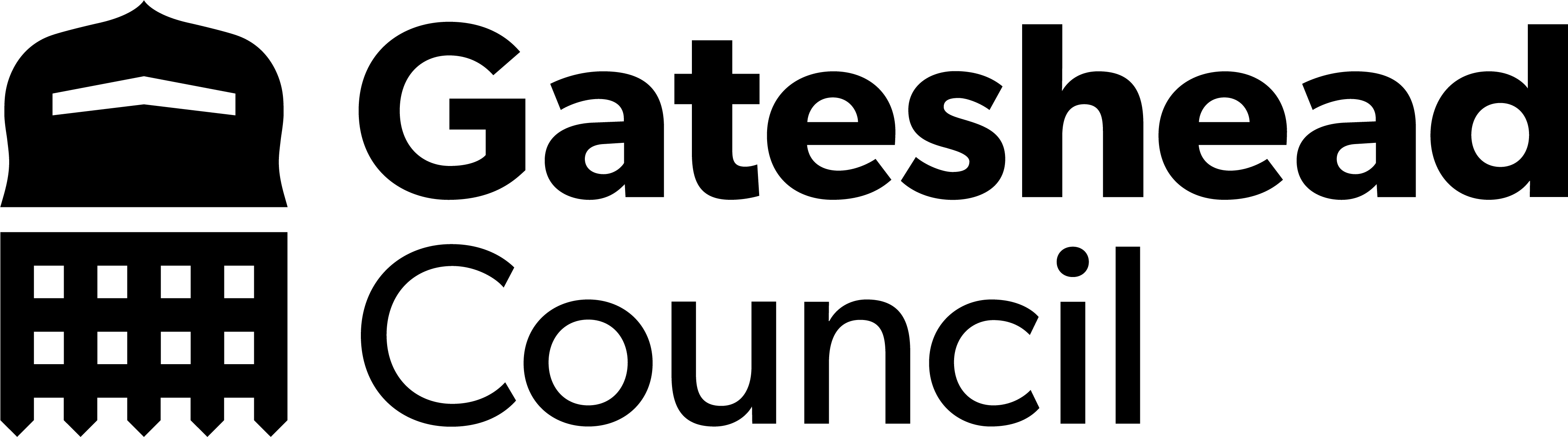 Sprint 32
Discovery
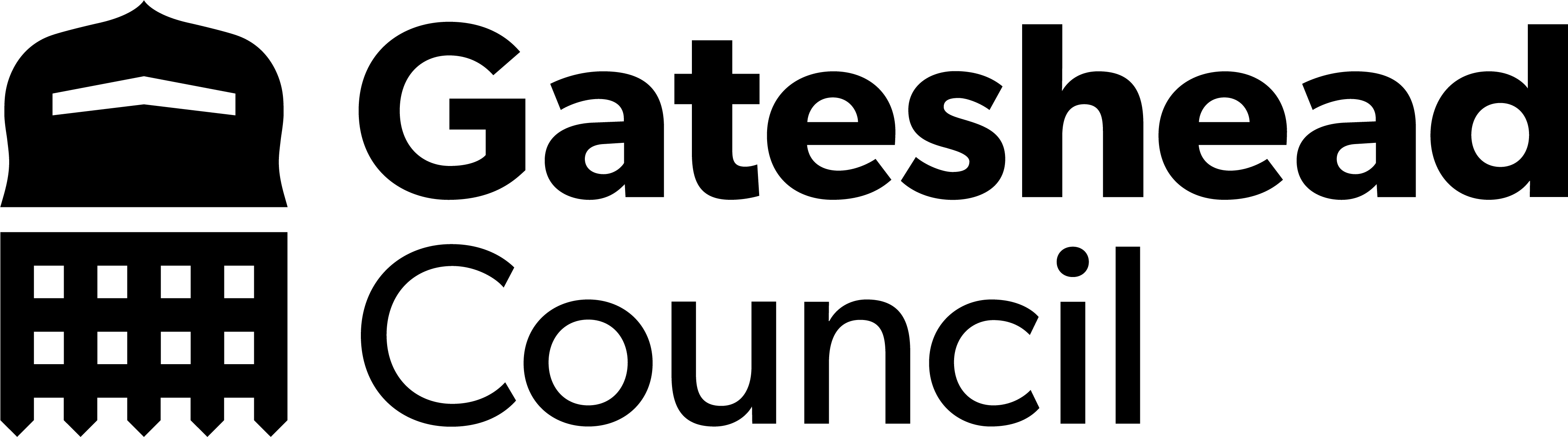 Sprint 32
Design
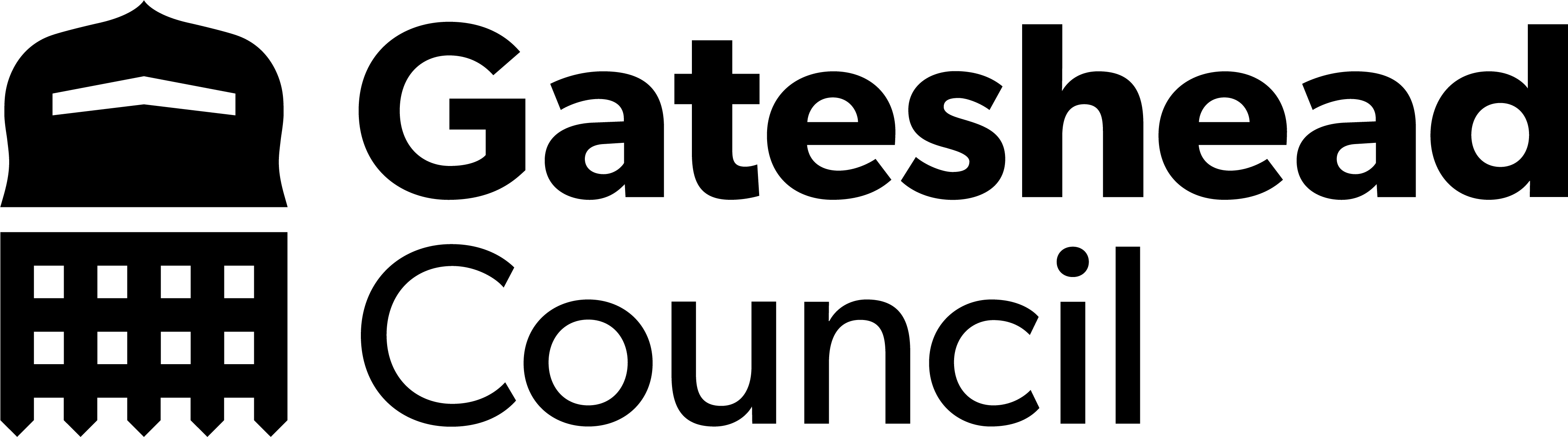 Sprint 32
Content
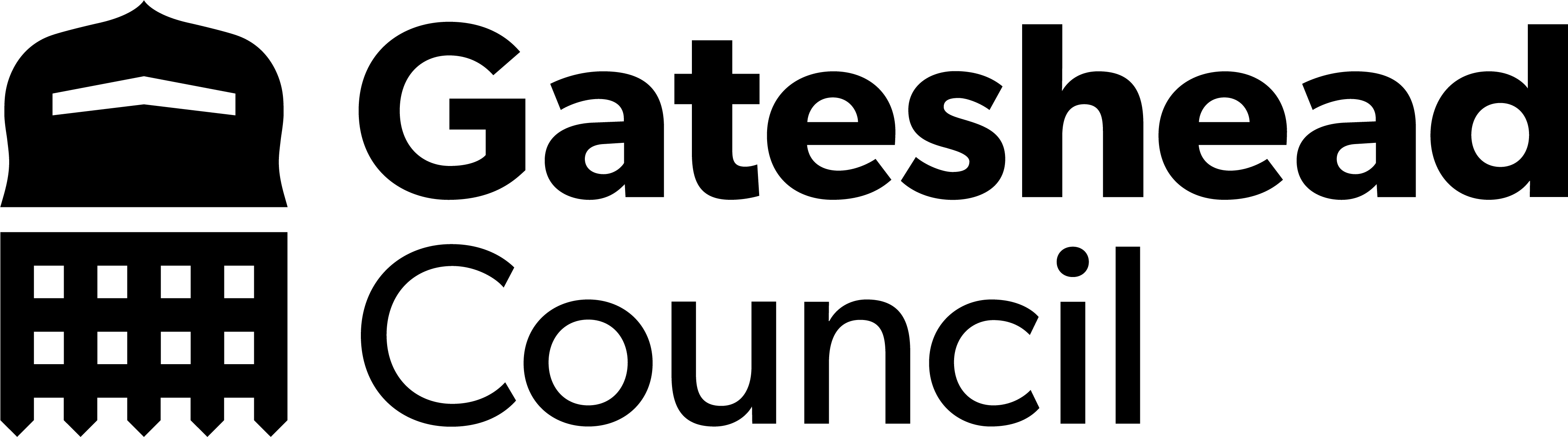 Sprint 32
Development
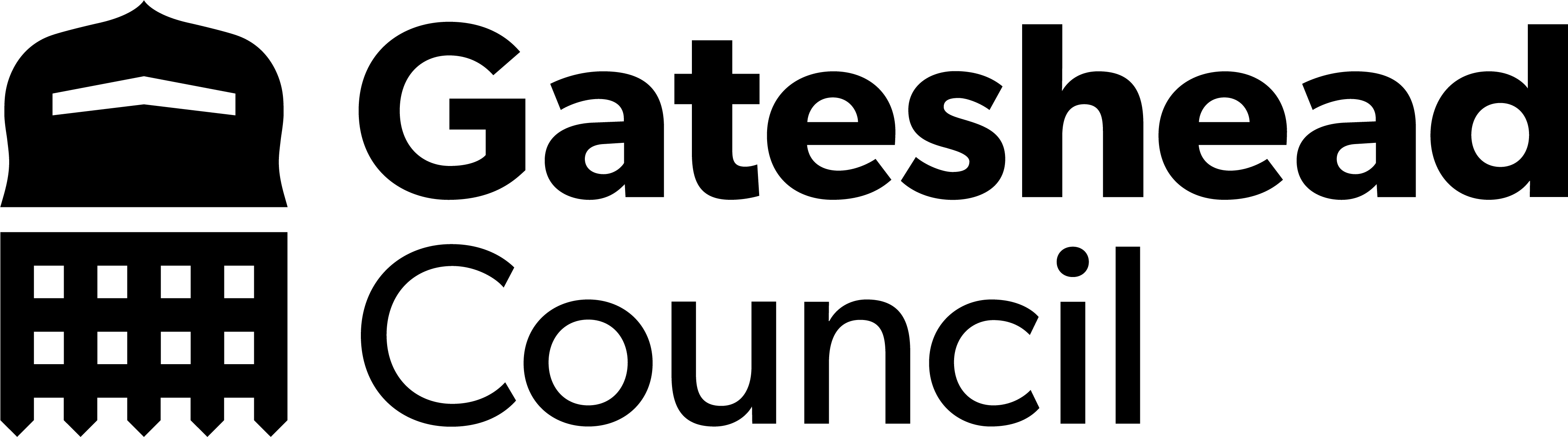 Sprint 32
Testing​
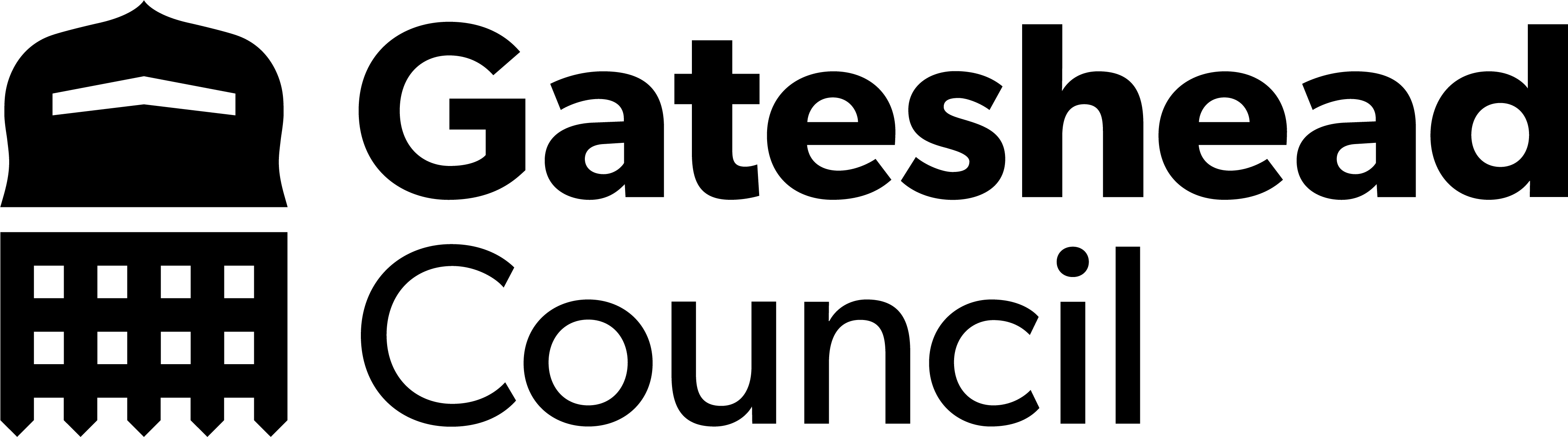 Sprint 32
BAU/ Other tasks
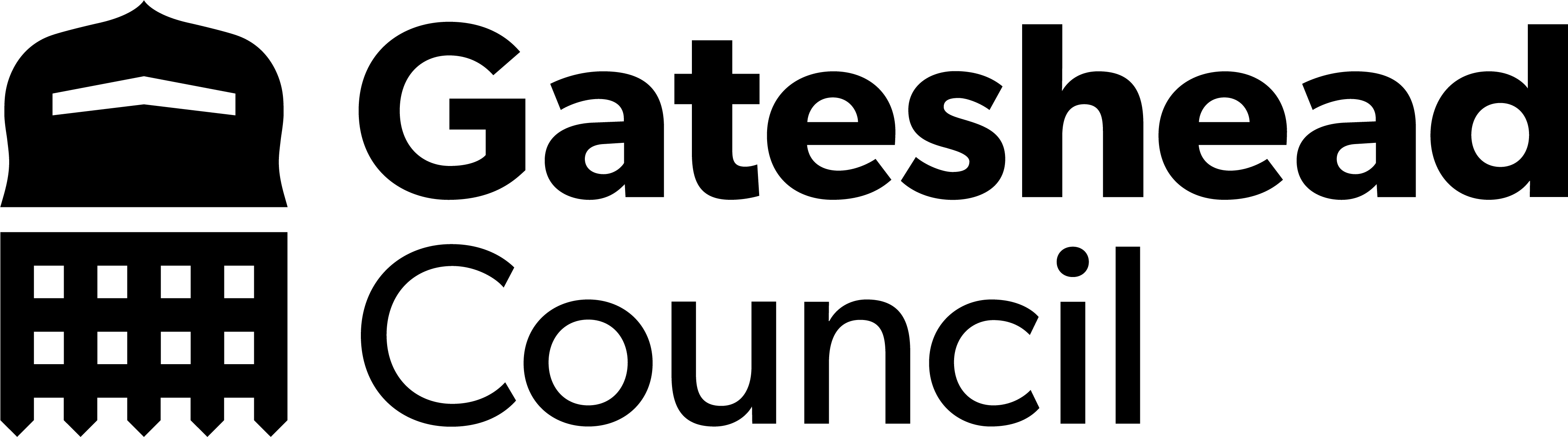 What's coming up in Sprint 34
Discovery
Content
Design
Development
Sprint 32
Deployment
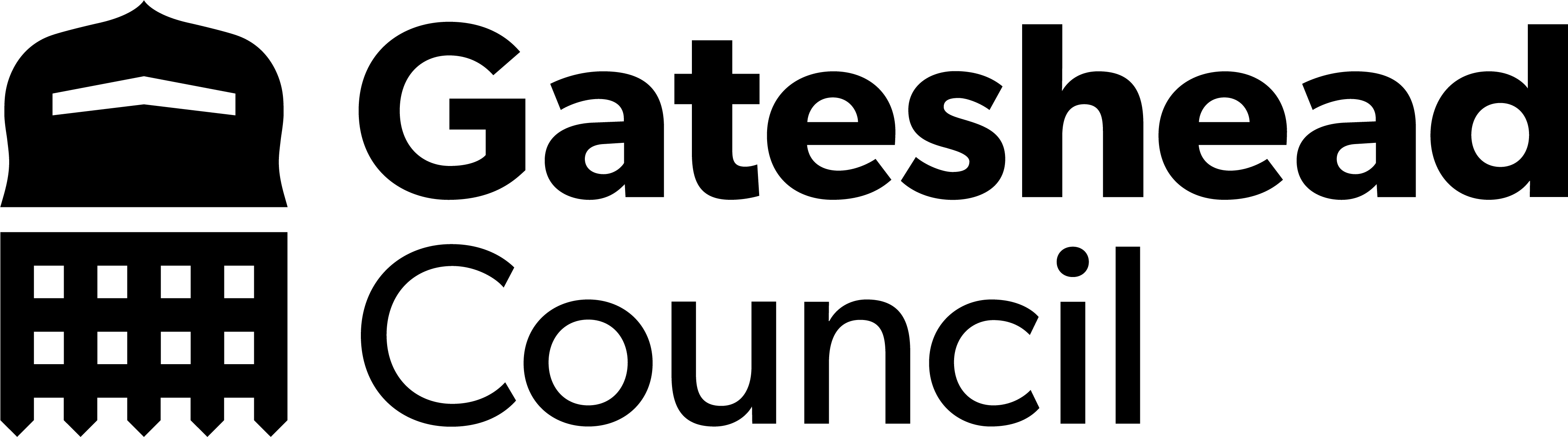 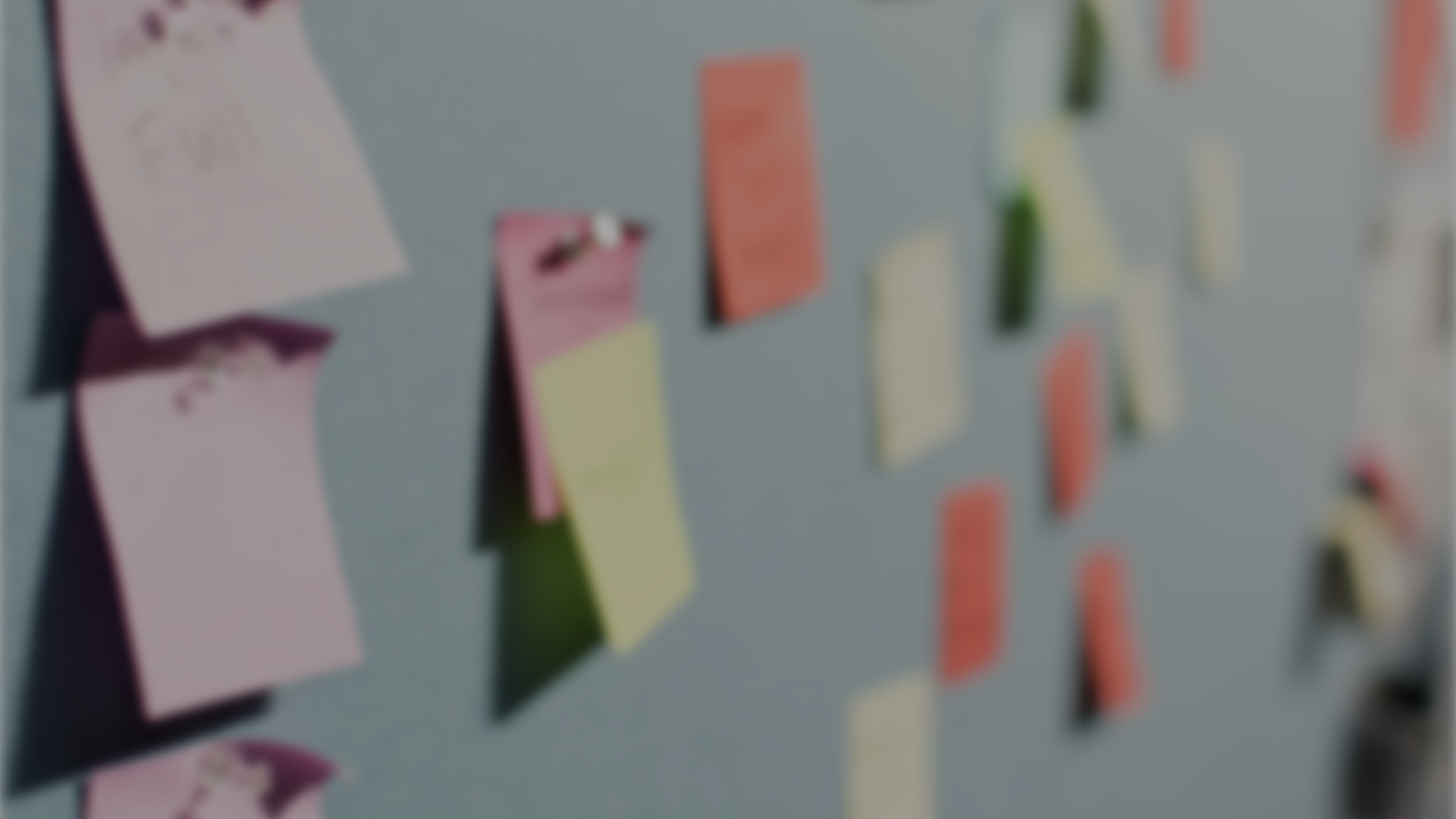 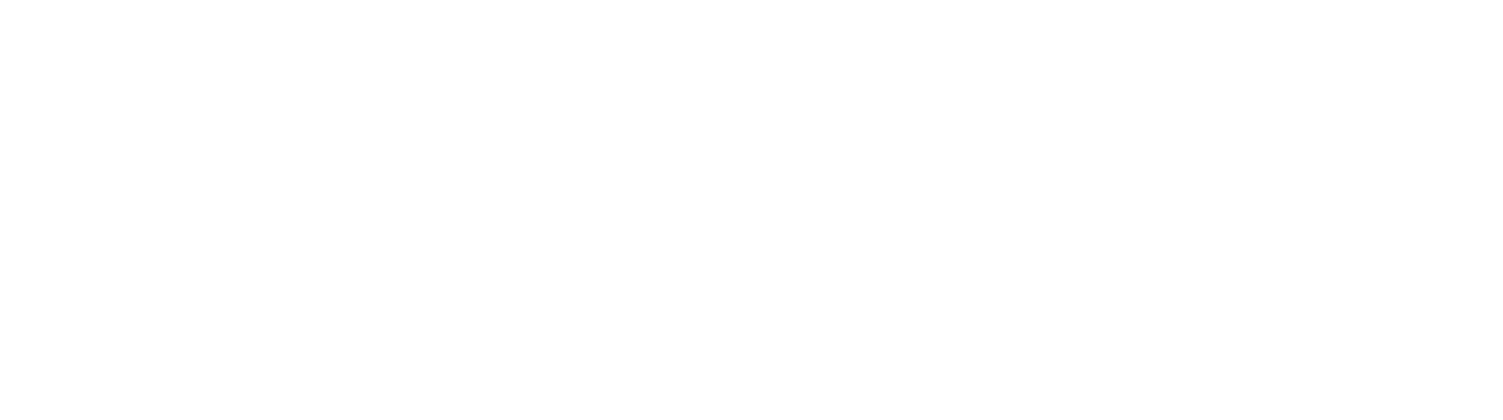